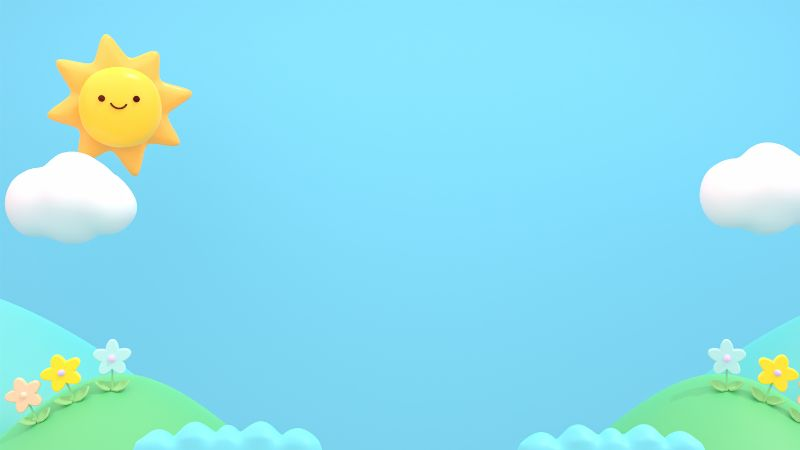 THỜI KHÓA BIỂU
CHỦ ĐỀ: GIA ĐÌNH
NHÁNH 3: CHÀO MỪNG NGÀY NHÀ GIÁO VIỆT NAM 20/11
THỜI GIAN THỰC HIỆN: TỪ NGÀY 11/11 ĐẾN NGÀY 15/11/24
THỨ
THỨ 2
THỨ 5
THỨ 4
THỨ 3
THỨ 6
ND
HOẠT ĐỘNG HỌC